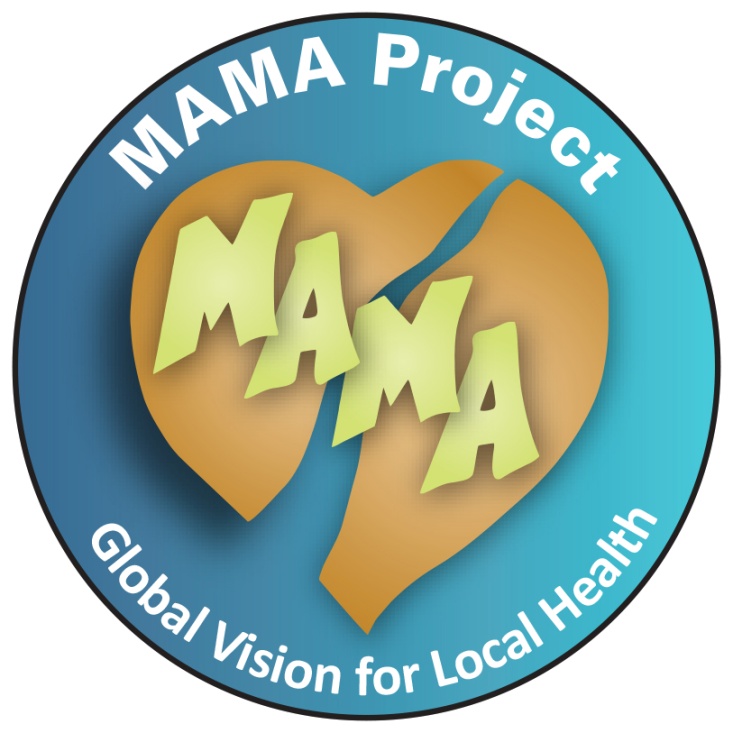 The Fight Against Hunger
1
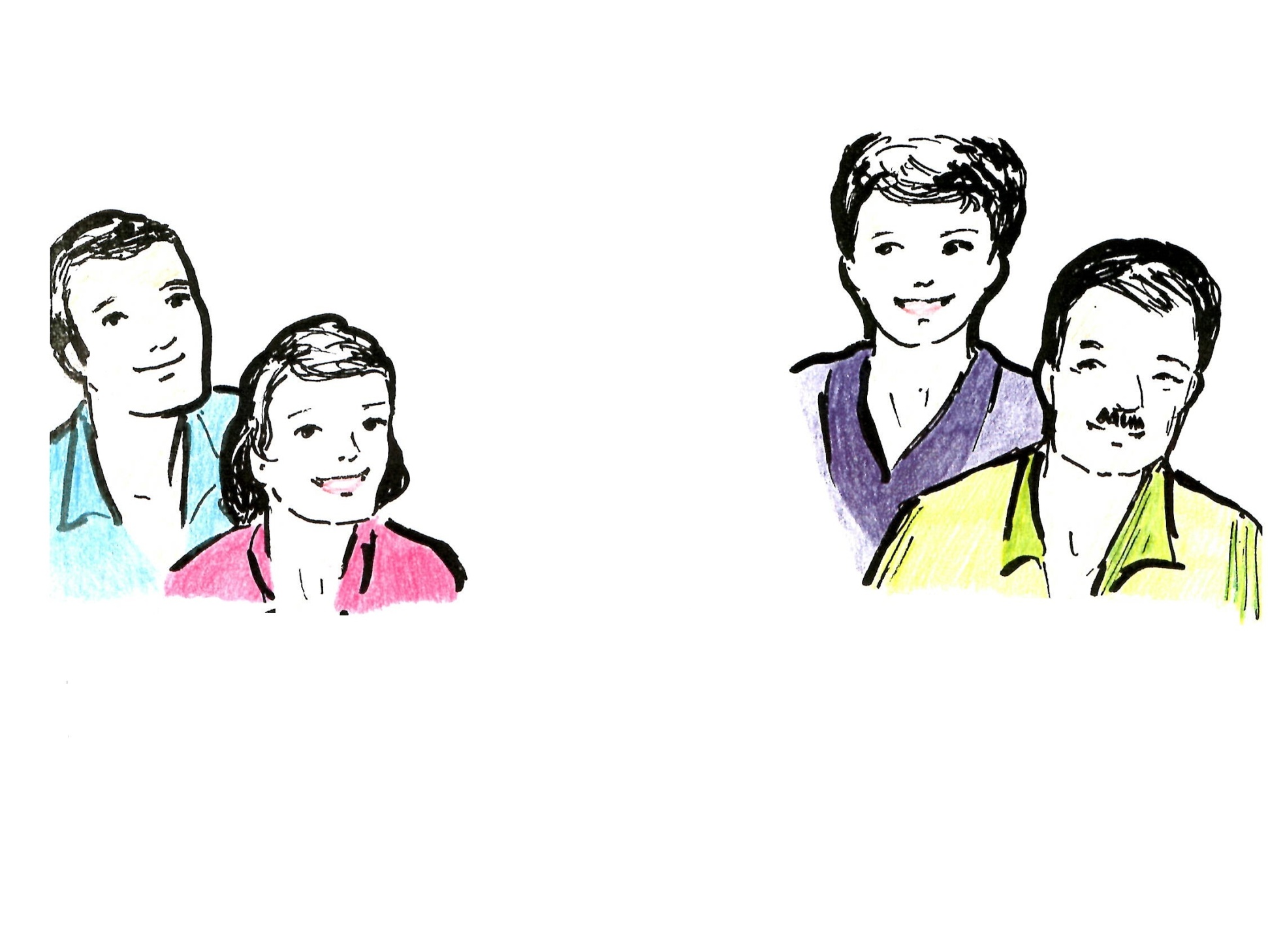 Hello
We work with MAMA Project and with the communities for the 
“fight against hunger”.
2
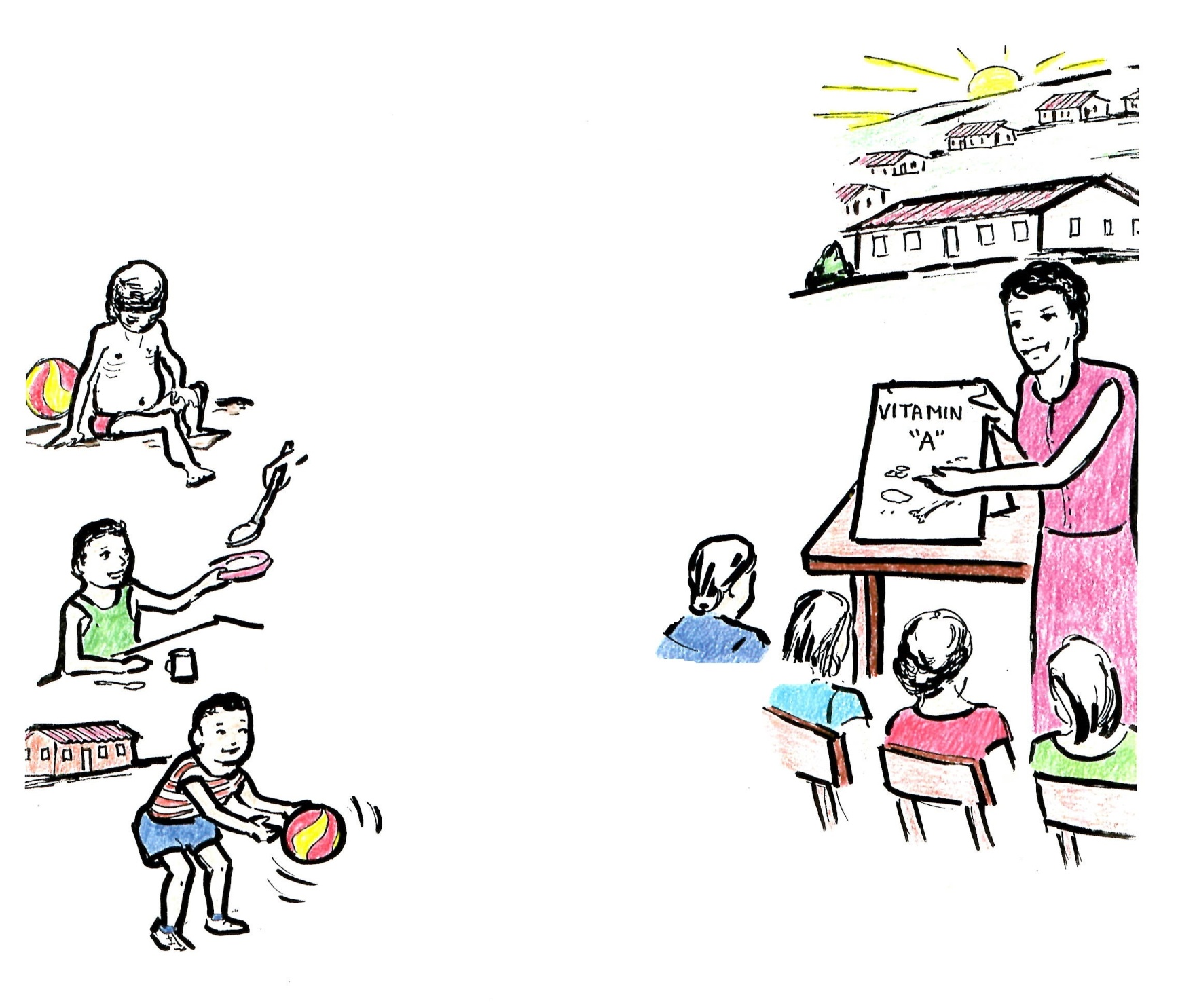 What is the MAMA Project?
It is an effort of friendship and Christian love
 Coordinated by:
 Agencies
 Churches
 Businesses
 Schools
 Clinics
 The health authorities
 The town
We face hunger and we encourage a healthy and abundant life – according to God’s will for humanity.
3
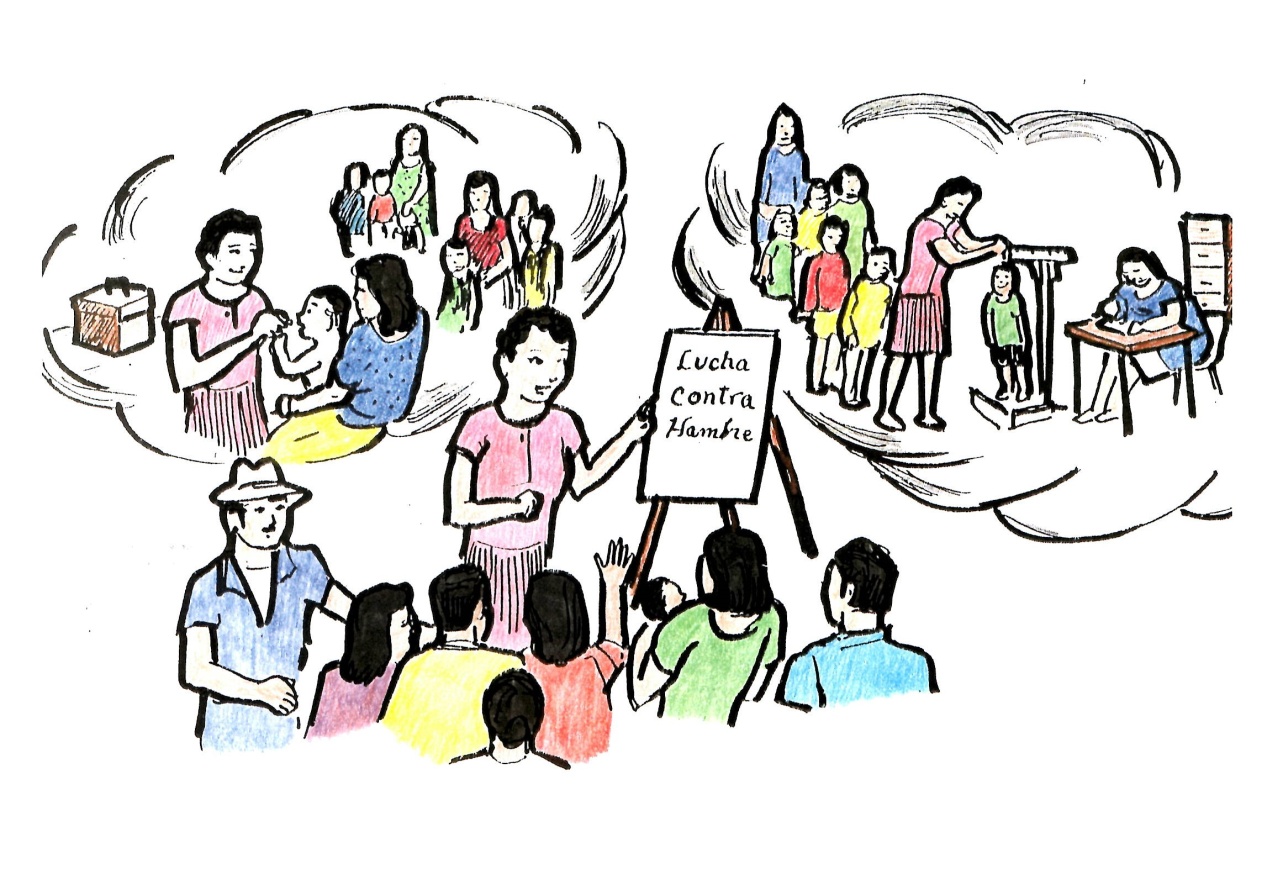 We coordinate campaigns with the communities. 

If we are going to succeed,
it is necessary that the entire community participates.
4
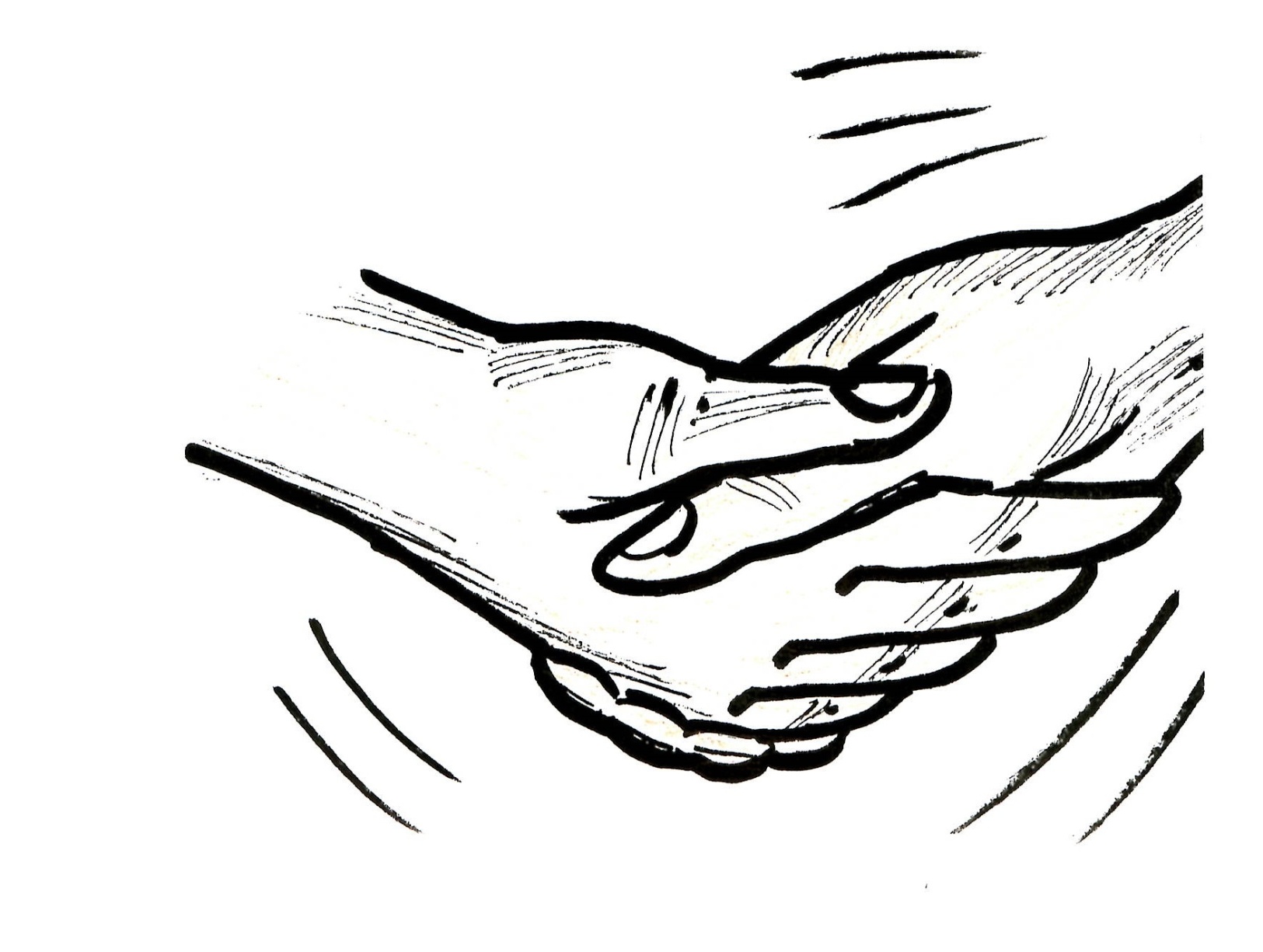 The Fight Against Hunger Needs:
The whole community
 Politicians
 Agencies
 Clubs
 Businesses – large and small
 The children, the mothers, the fathers, and the elderly
5
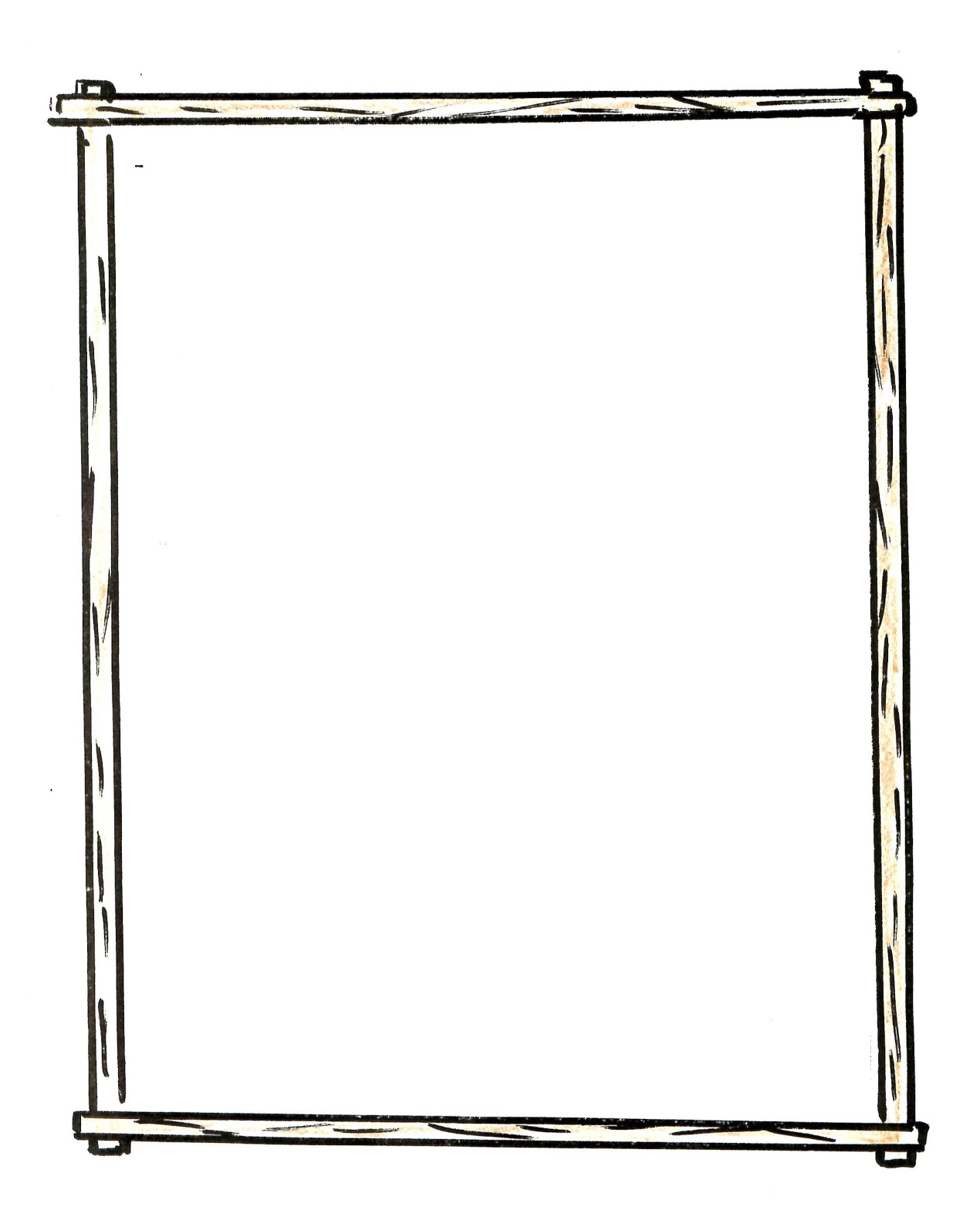 THE STRATEGY:

 Community Activities
 De-worming
 Distribution of Vitamin A   to the children
 Gardens
 Personal and village hygiene 
 Better diet
6
CAMPAIGNS
Education to change the habits and customs

 Educational talks 

 Deworming

 Vitamin A 

 Filtration and chlorination of water
7
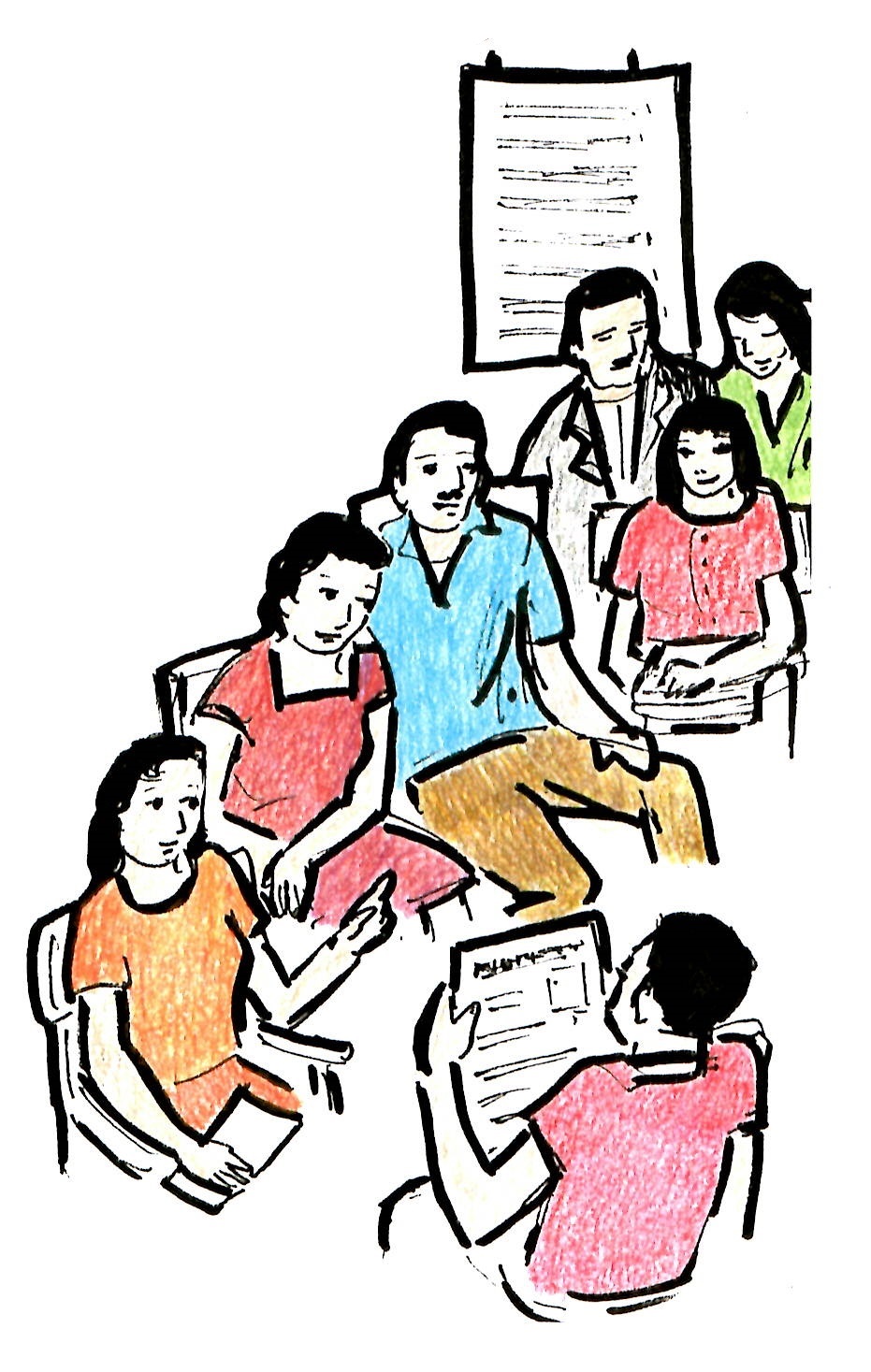 COMMUNITY ACTIVITIES
Each community can carry out activities to work together with the community leaders, health officials, schools, and other groups. These activities can help: 

 Evaluate your community – your resources and your
problems 
Take a census of the population of your 
village
 Observe the growth of the children to know
how many are healthy and how many are 
malnourished and what is the degree of
malnutrition
 Have seminars, trainings, and orientations
Learn from the elderly: for example,
to recognize edible wild plants to improve the diet
of the malnourished children
Facilitate and promote campaigns of environmental 
Hygiene, de-worming, and distribution of Vitamin A.
8
Examples of Important Messages
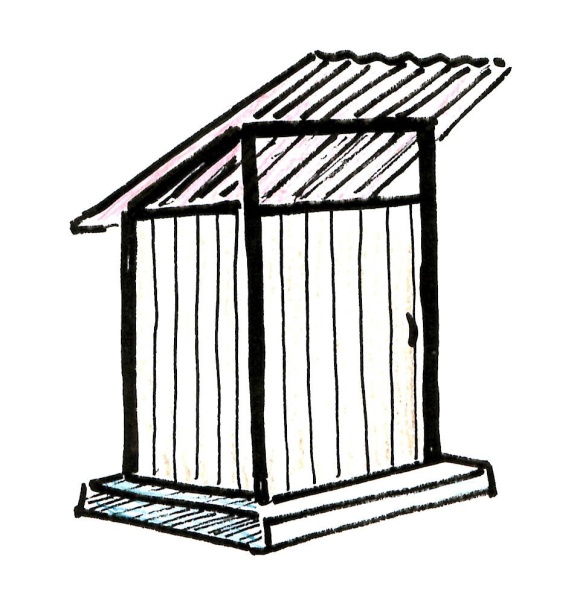 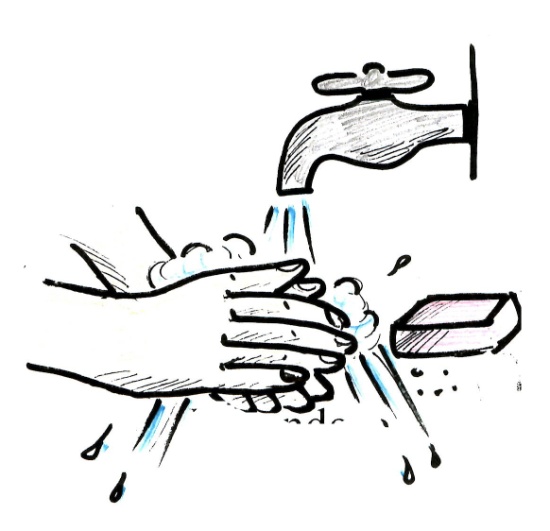 Use 
Latrines
Wash Hands
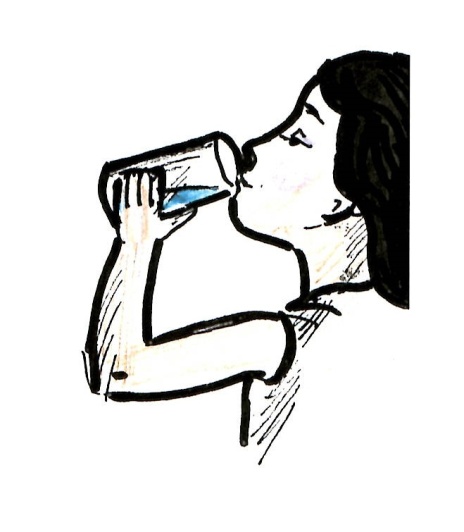 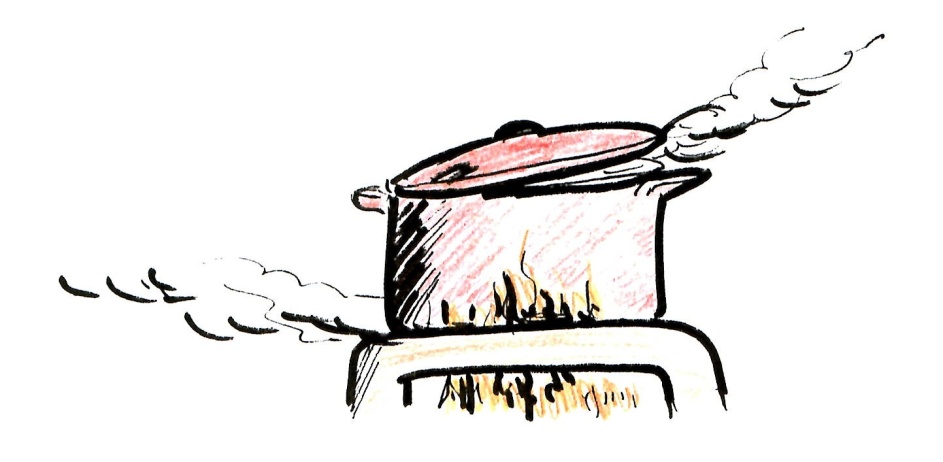 Boil Water
Filter and Chlorinate the Water
OR
9
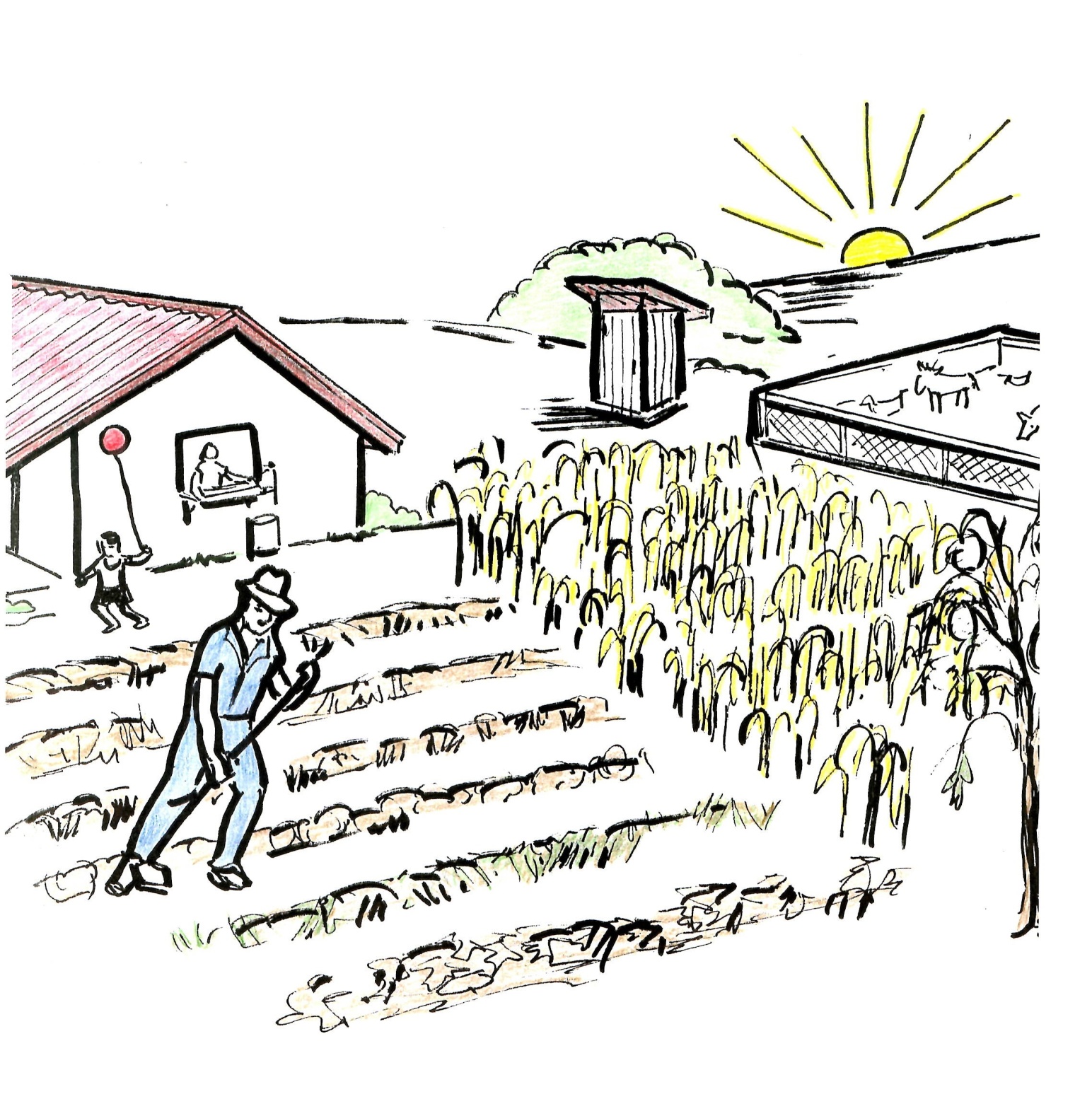 To Have Gardens
10
What are some ideas to work on for the future?
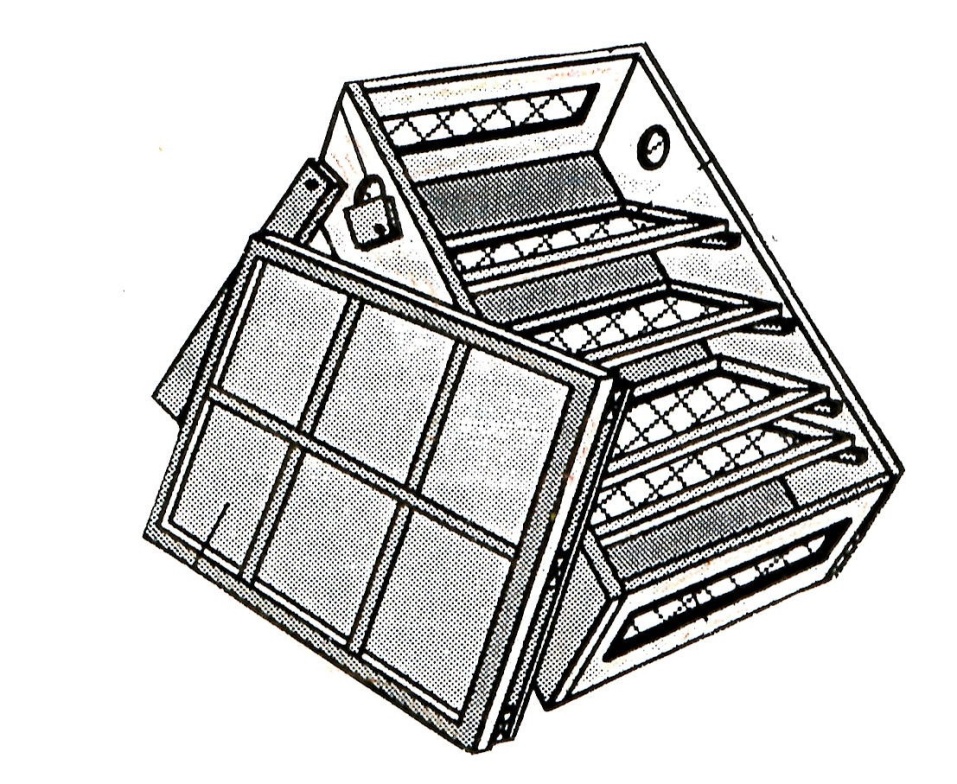 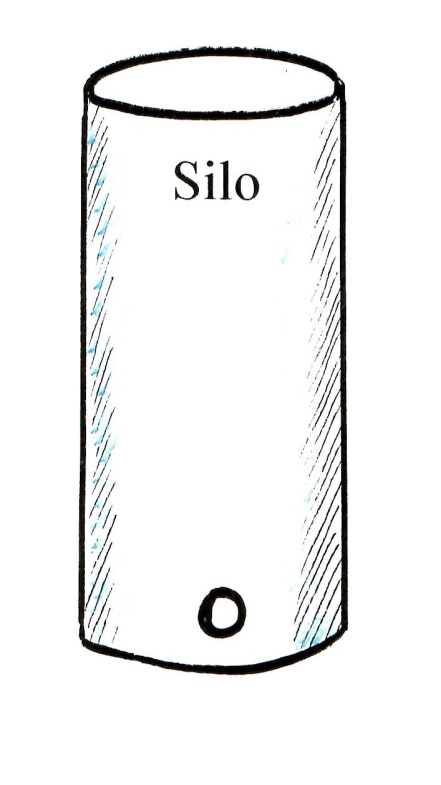 Crop Conservation
Solar dryer for food
11
There are simple habits that can be added to a daily routine to improve Vitamin A health:
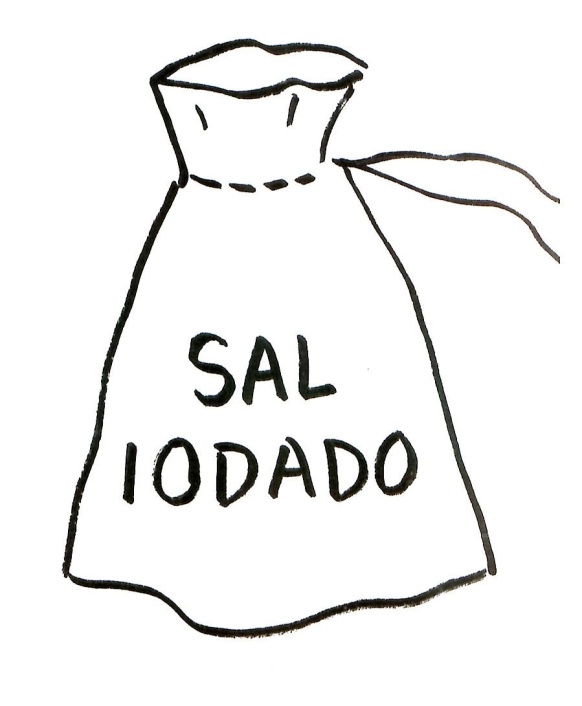 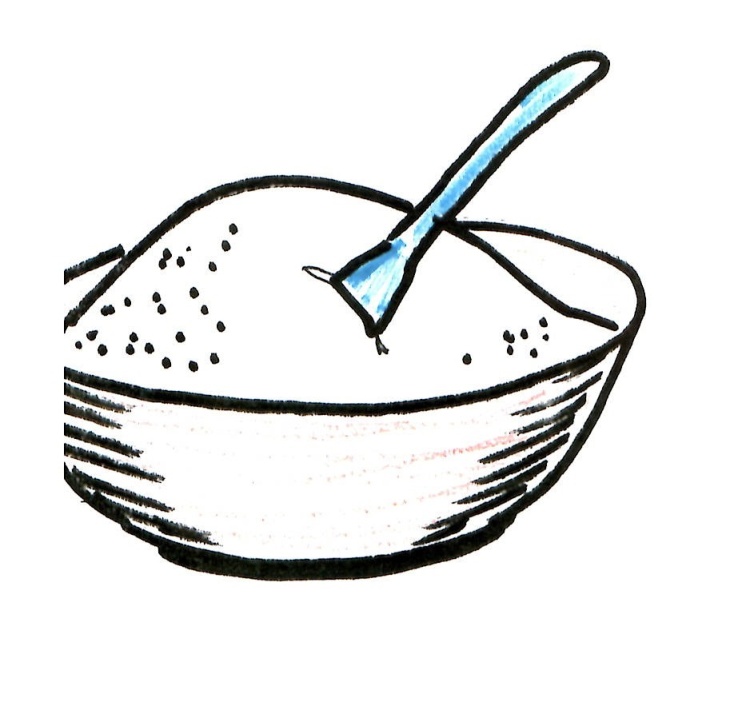 Consumption of sugar enriched with Vitamin A
Consumption of salt with iodine
12
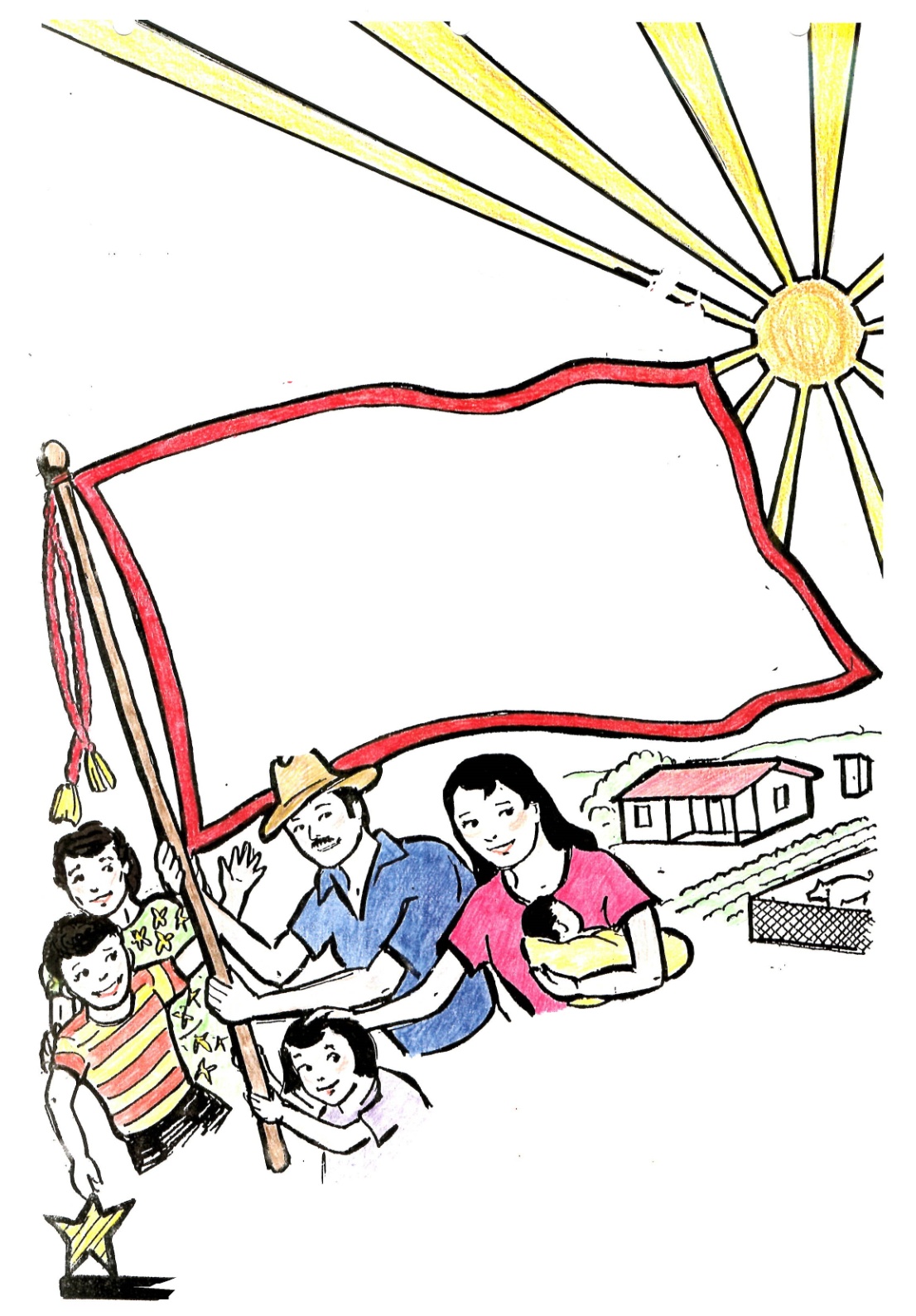 We Will Win The Fight Against
          Hunger!
13